Preparing To Be Shepherds
Sequel
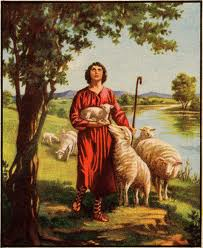 Php.1:1…
“Paul and Timothy,  bondservants of Jesus Christ, to all the saints in Christ Jesus who are in Philippi including the overseers and deacons”
Preparing To Be Shepherds
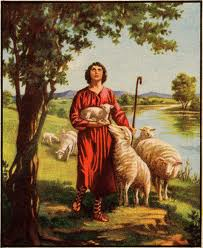 Guidance of the Holy Spirit

Desire in heart of the individual

Evidence in one’s life that he is qualified

Recognition of each of the above three things by the saints of the congregation
Point - if we know what is needed,  then know what kind of preparation to make
Preparing To Be Shepherds
Sequel
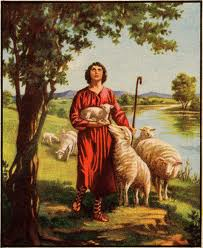 Early Signs

Self Help

Help From Others
Suggestion Box - how do we know if an elder rules well?
Preparing To Be Shepherds
Sequel
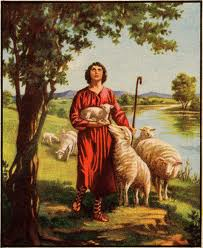 Early Signs…
Heb.12:15 - “See to it that no one comes short of the grace of God, that no root of bitterness springing up causes trouble, and by it many be defiled”

1Pet.5:2 - “Shepherd the flock of God among you, exercising oversight, not under compulsion but voluntarily, according to the will of God…”
Preparing To Be Shepherds
Sequel
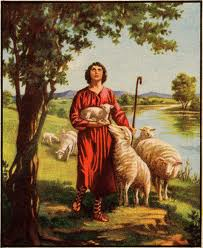 Early Signs…
What does the congregation need to know about me or see in me before being appointed?
1Tim.3:2-7;  Titus 1:5-16  - qualities, qualifications
Above reproach / blameless 
Husband of one wife 
Temperate / vigilant / self-controlled / sober-minded 
Prudent / sensible / sober / sober-minded 
Respectable / of good behavior / devout / holy / loving what is good 
Hospitable, given to hospitality 
Able to teach / holding fast the faithful word 
Not addicted to wine / not given to wine 
Not pugnacious / not a striker / not violent / not a bully 
Not greedy of filthy lucre / not greedy for money / not covetous 
Gentle / patient / just 
Peaceable / not quarrelsome / not soon angry / not quick tempered  
Not self-willed / not overbearing 
Manages / rules his own household well… 
Not a new convert / not a novice  
Good Reputation / good report / good testimony  
          among those “outside”
Preparing To Be Shepherds
Sequel
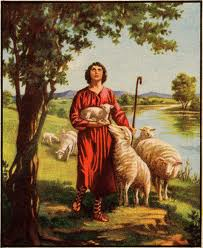 Early Signs…
What does the congregation need to know about me or see in me before being appointed?
Qualities / qualifications…  1Tim.3: 2-7;  Titus 1:5-16
Descriptions of role…
Acts 20:28-32;  Heb.13:17;  1Pet.5:1-3
Elder, overseer, shepherd - wisdom, maturity, care & concern for spiritual needs of sheep, efforts to get to know sheep
Preparing To Be Shepherds
Sequel
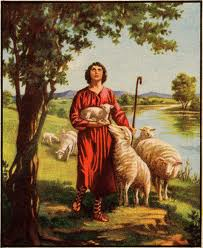 Self Help…
What can I do so as to one day serve as an elder for the benefit of the souls of the flock of God?
Emphasis - not overseeing “the work” but overseeing “the church”
Heb.13:17 - keep watch over your soul

Acts 20:28 - be on guard for yourselves & for all the flock, over which the Holy Spirit has made you overseers to shepherd…

1Pet.5:2 - shepherd the flock of God exercising oversight

Titus 1:7 - “as God’s steward”
Preparing To Be Shepherds
Sequel
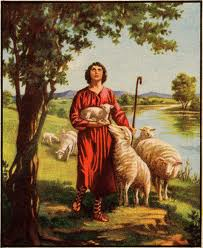 Self Help…
Questions to ask self…
What kind of interest do I show & demonstrate toward my brethren?

What kind of relationship do I have with them?

As my family matures and grows and my children get older, what kind of relationship do I have with my wife & children and… am I proving my ability to rule well?

Do I lead by example?

How do I interact with those outside of the local church?
Preparing To Be Shepherds
Sequel
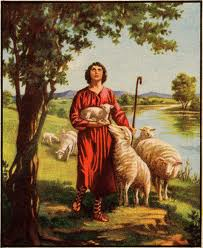 Help From Others…
His wife…
1Tim.3:11-12
vs.11 - Women (wives) must likewise be dignified, not malicious gossips, but temperate, faithful in all things

vs.12 - Deacons must be husbands of only one wife, and good managers of their children and their own households
Preparing To Be Shepherds
Sequel
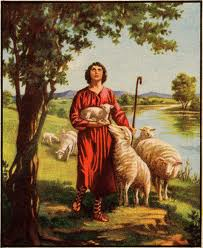 Help From Others…
His wife…
1Tim.3:11
Dignified  /  grave  /  reverent  (worthy of respect)

Not malicious gossips  /  not slanderers

Temperate  /  sober   (clear headed, control of self)

Faithful in all things  (example of godly woman)
His children…
1 Cor.6:18-20
Preparing To Be Shepherds
Sequel
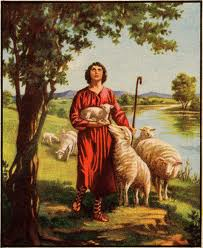 Help From Others…
His brethren…
Rom.12:13 -  practicing hospitality
1 Pet.4:9 - be hospitable to one another without complaint
Preparing To Be Shepherds
Sequel
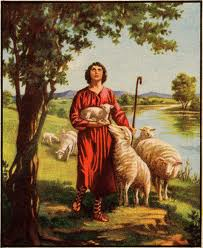 Early signs…
Self-help…
Help from others…
“one who rules his own house well, having his children in submission with all reverence (for if a man does not know how to rule his own house, how will he take care of the church of God?”   (NKJ)
1Tim.3:4-5